ŽIVLJENJE LJUDI V ŠPANIJI
KJE ŽIVIJO
Iberski polotok (jugozahod Evrope)
Portugalska na zahodu
Gibraltar na jugu
sever meja s Francijo in Andoro 
Sredozemsko morje na vzhodu














                                                                                                         Ibêrski pòlotok ali Ibêrija imenujemo tudi Pirenéjski pòlotok.
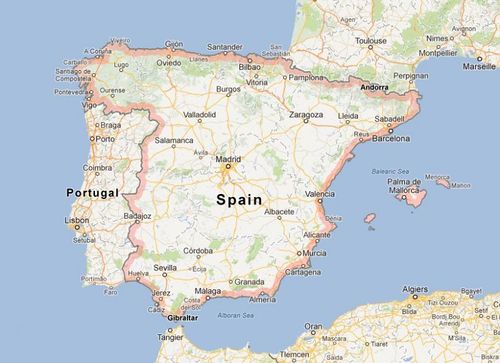 Pireneji in Sierra Nevada
Balearski otoki v Sredozemskem morju 
Kanarski otoki (Atlantik)
Dve enklavi Ceuta in Melilla
Enklava je ozemlje kake države, ki je z vseh strani obdano z ozemljem tuje države.
 preprostih ali razkošnih hišah
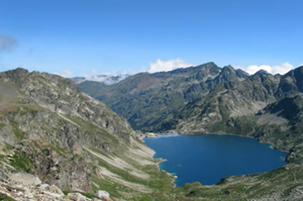 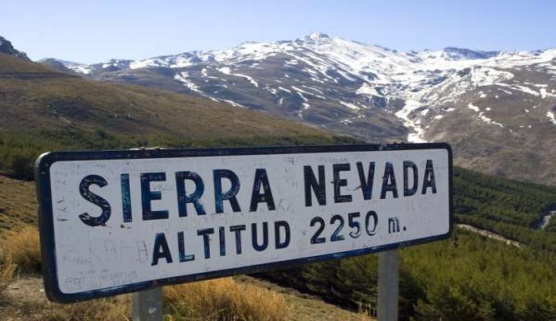 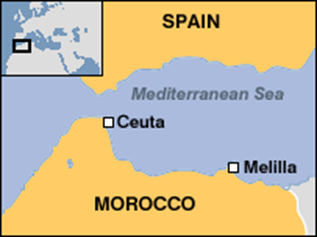 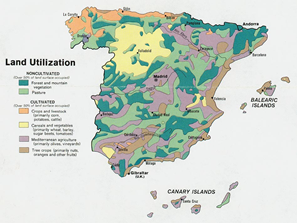 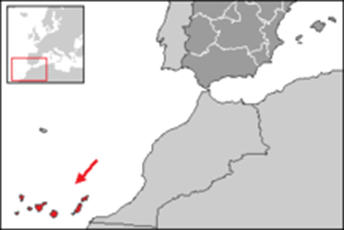 KAJ POČNEJO
dogajanju na prostem pripomore podnebje
20 največjih gospodarstev (12. mesto)
Pridelujejo:
 pšenico,
 sladkorno peso,
 ječmen,
 paradižnik, 
olive, 
citruse, 
grozdje 
in pluto
največji proizvajalec olivnega olja 
tretji največji proizvajalec vina
pridelajo največ limon, pomaranč in jagod
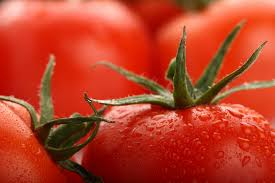 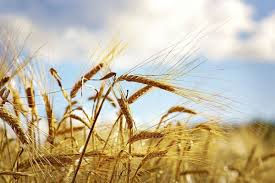 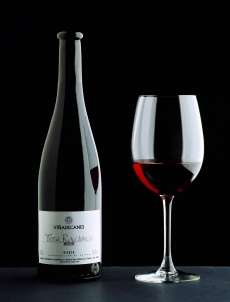 prevladujejo živilska in tekstilna industrija, 
predelava železa in jekla 
druga največja turistična destinacija na svetu
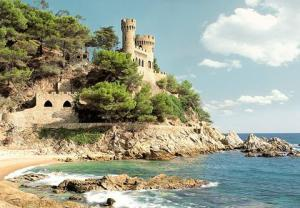 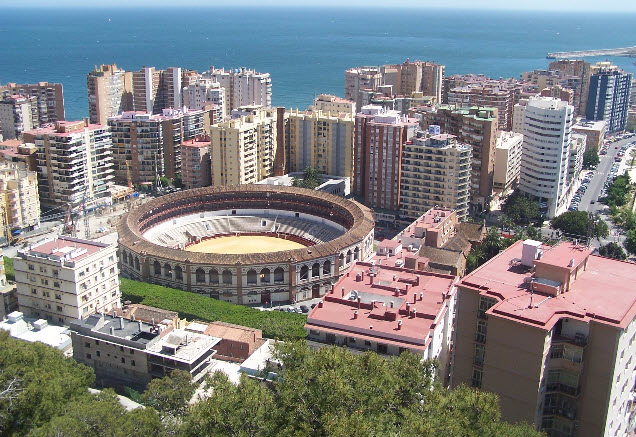 KAKO SE PREHRANJUJEJO
mediteranska kulinarika:
veliko sadja in zelenjave,
stročnice, 
kruh, 
testenine,                                                                     Hobotnica za kosilo.
riž, 
oljčno olje, 
česen, ribe,
morske sadeže, 
perutnino,
drugo meso, 
različne sire,
jogurt 
in pa seveda vino.
                                                                                                                   Največja Paella 1992 v Valencii (100.000  ljudi).
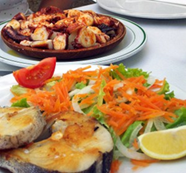 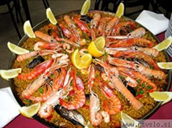 ŠOLANJE OTROK
a) predšolsko izobraževanje (3-5 let)
b) osnovno izobraževanje (6-11 let)
c) srednje izobraževanje:
ESO (12-16 let) 
Bachillerato – višje sr. izobraževanje (16-18let), 
Srednje poklicno izobraževanje
d) Višje poklicno izobraževanje
e) Univerzitetno izobraževanje


ESO - compulsory secundary education
VEROVANJE
Država zagotavlja svobodo vere 
75 odstotkov se opredeljuje za katolike
znana La sagrada familia 
*bazilika svete družine*
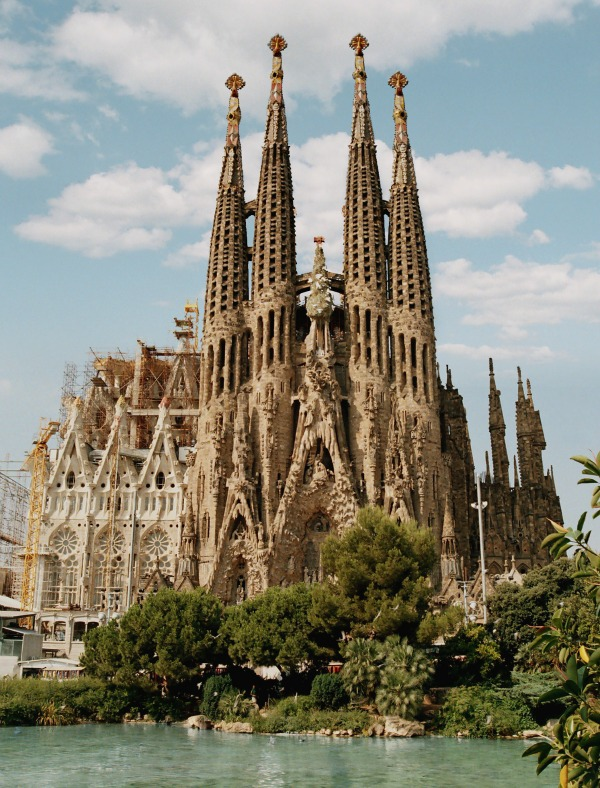 NJIHOVE POSEBNOSTI
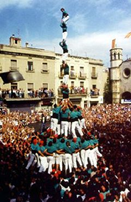 Castellers de Vilafranca (stolp iz ljudi)
Praznik La Tomatina
siesto (trgovine in uradi med drugo in četrto zaprti)
Sanfermines (tek pred biki v Pamploni)
praznik El Colacho (skakanje čez dojenčke)
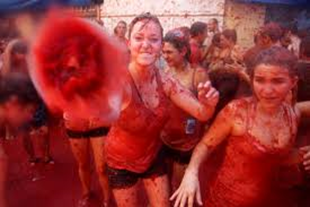 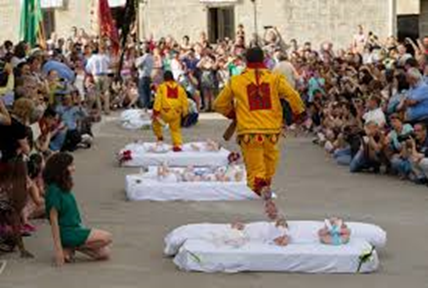 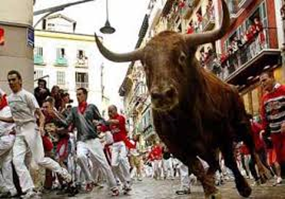 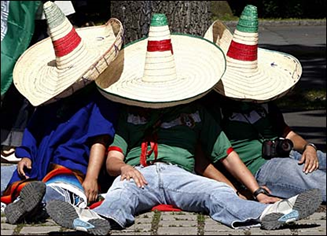 ZANIMIVOSTI
tradicionalno pokrivalo baskovskih kmetov (baretka)
Španska kraljica Izabela I. Kastiljska je financirala odpravo Krištofa Kolumba (odkritje Amerike)
Nesrečni dan - torek 13 »Martes 13: ni te cases, ni te embarques.« (Torek trinajstega se ne poročaj in ne odpotuj!)
novoletni običaj ob polnoči pojedo 12 grozdnih jagod (ena jagoda = en mesec sreče)
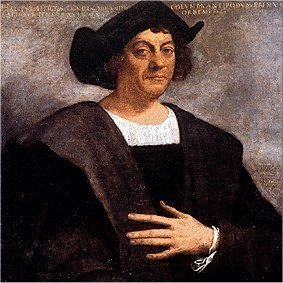 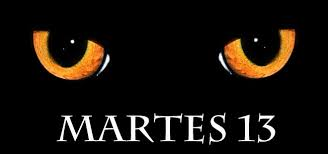 VIRI
http://www.spanscina.org/zanimivosti/kulinarika/prehrambene-navade/     (6.5.15)
http://www.spanscina.org/zanimivosti/spanija/se-nekaj/    (6.5.15)
http://www.timeforkids.com/destination/spain/day-in-life  (6.5.15)
http://www.spanscina.org/zanimivosti/prazniki/nesteto/  (6.5.15)
http://www.lums.si/uploaded/datoteke/__panija_za_splet__1_.pdf  (6.5.15)
http://een.mra.si/upload/Spanija.pdf   (6.5.15)






Hvala za vašo pozornost!